«Площади 
 простых фигур»
Игра «Поле  чудес», для 8 класса
Из 10 спичек сделан  ключ,  переложить  в  нем 4  спички так, чтобы получилось  3 равновеликих квадрата.
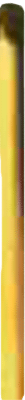 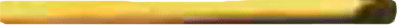 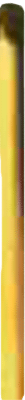 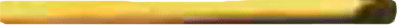 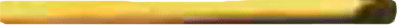 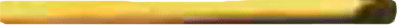 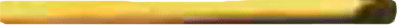 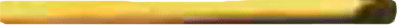 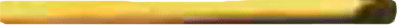 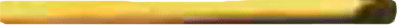 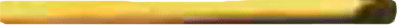 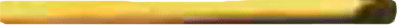 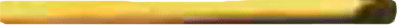 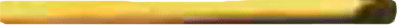 В  фигуре  из  12 спичек, переложить  5  спичек  так,  чтобы  получилось  3  равновеликих  квадрата.
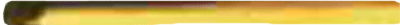 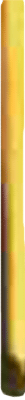 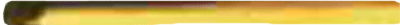 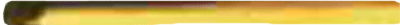 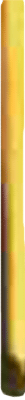 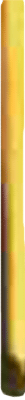 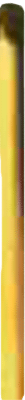 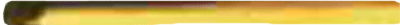 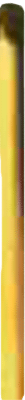 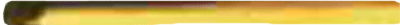 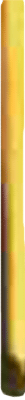 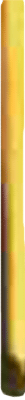 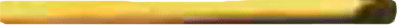 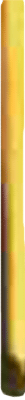 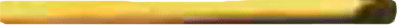 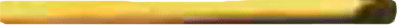 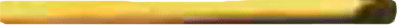 Разделить  данную  фигуру на равные  части.
12
8
Вычислите площадь данной фигуры
Гипотенуза  равна 12, катет 8.
[Speaker Notes: 8]
Ты не прав.
Подумай ещё!
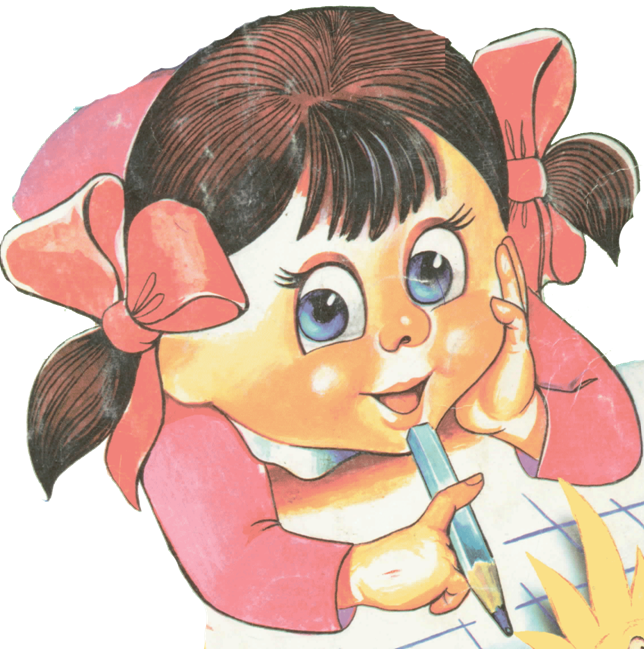 Молодец!
Получи букву
С
12
10
14
Вычислите площадь данной фигуры
Стороны треугольника 12, 14, 10.
Ты не прав.
Подумай ещё!
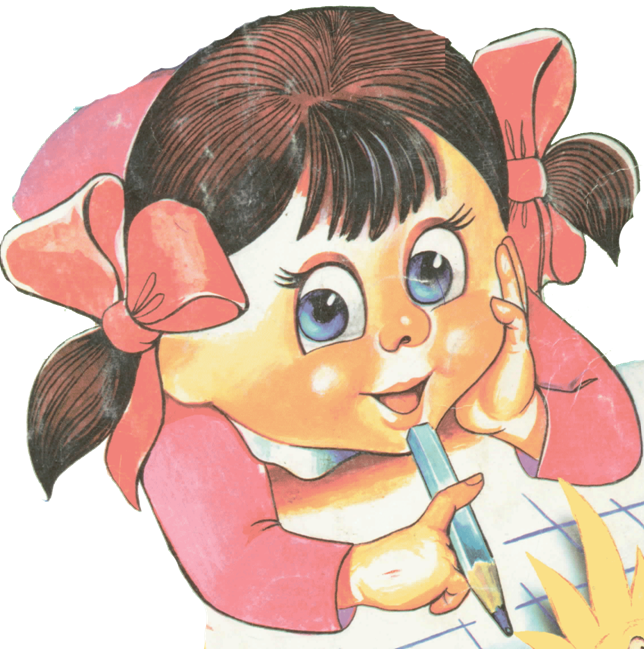 Молодец!
Получи букву
п
12
450
Вычислите площадь данной фигуры
Сторона   ромба 12, один из углов 450.
Ты не прав.
Подумай ещё!
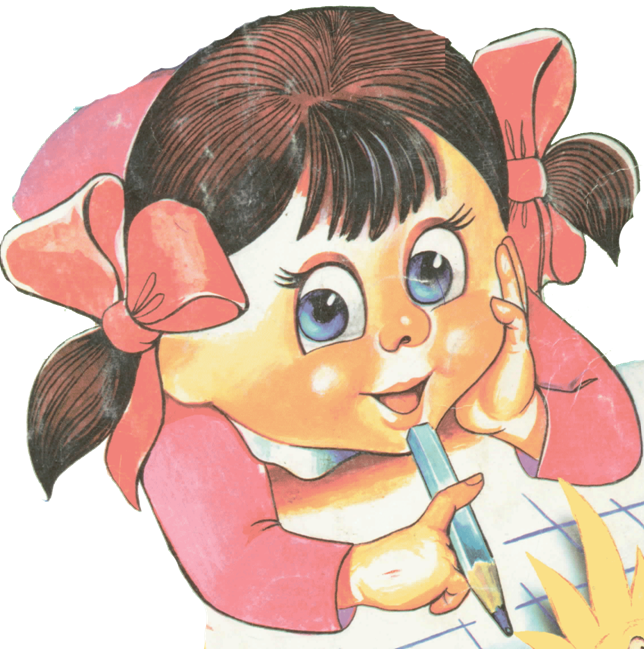 Молодец!
Получи букву
а
Вычислите площадь данной фигуры
Боковая сторона равнобедренного треугольника 10, основание 12.
10
10
12
Ты не прав.
Подумай ещё!
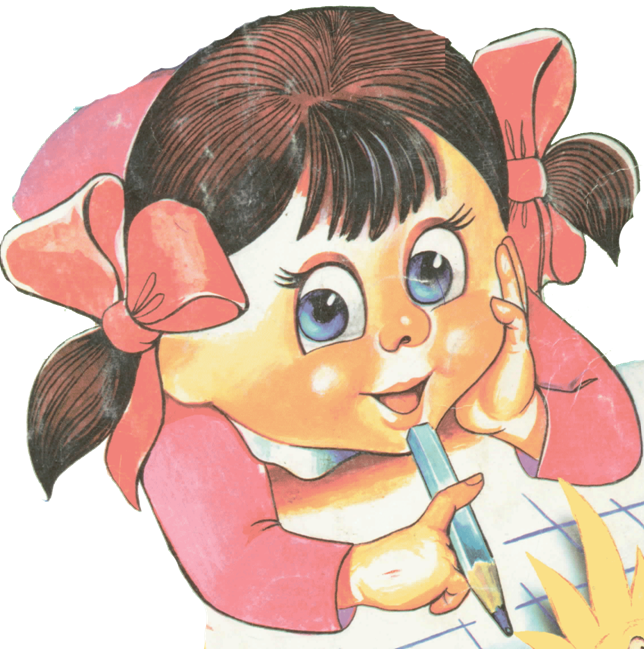 Молодец!
Получи букву
С
14
300
12
Вычислите площадь данной фигуры
Диагонали параллелограмма 12 и 14, угол между  ними равен  300.
Ты не прав.
Подумай ещё!
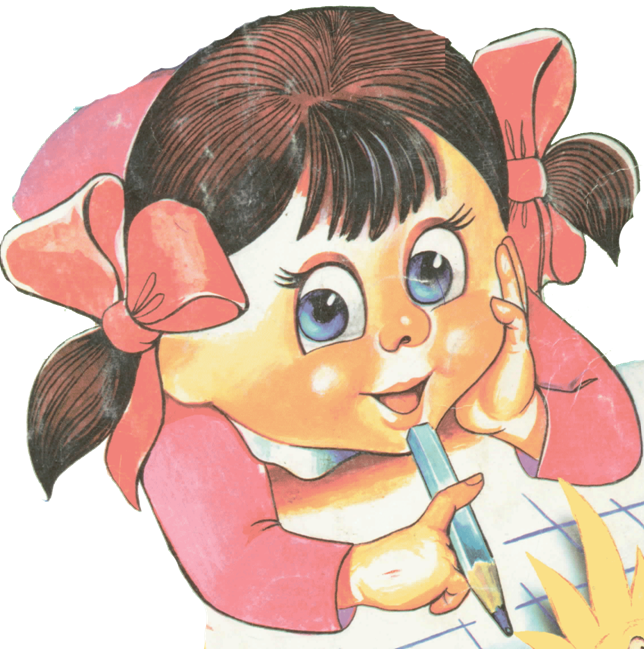 Молодец!
Получи букву
и
Вычислите площадь данной фигуры
Сторона  равностороннего треугольника равна 8√3.
8√3
8√3
8√3
Ты не прав.
Подумай ещё!
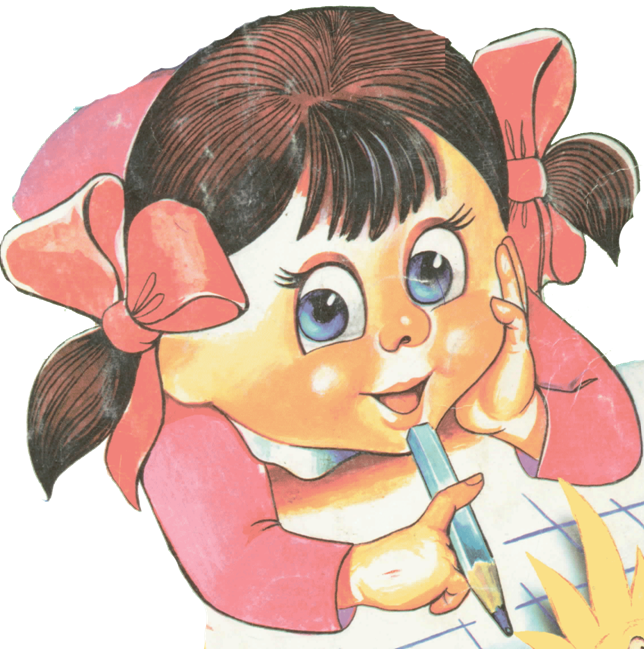 Молодец!
Получи букву
б
20
12
Вычислите площадь данной фигуры
Диагонали ромба  равны 20 и 12.
120
60
240
Ты не прав.
Подумай ещё!
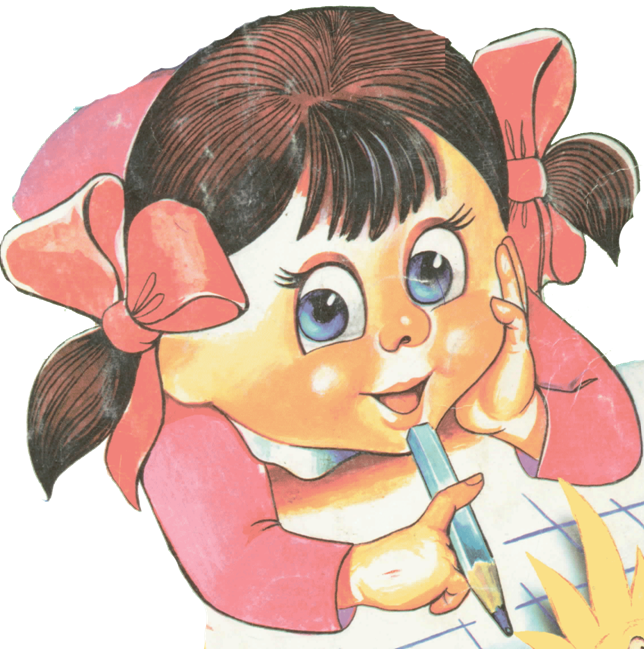 Молодец!
Получи букву
о
10
300
6
Вычислите площадь данной фигуры
Стороны треугольника  равны  10 и 6,   угол  между ними 300
60
30
15
Ты не прав.
Подумай ещё!
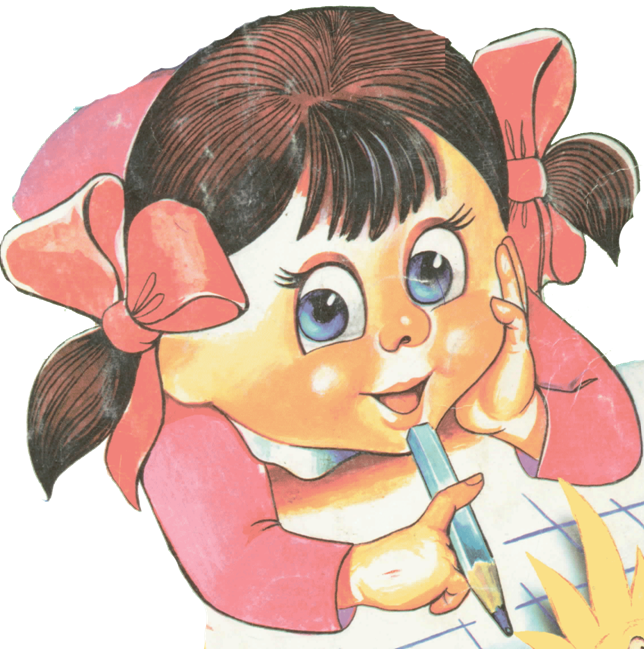 Молодец!
Получи букву
В
20
300
24
Вычислите площадь данной фигуры
Стороны  треугольника равны 24 и 20,
угол между ними 300.
Ты не прав.
Подумай ещё!
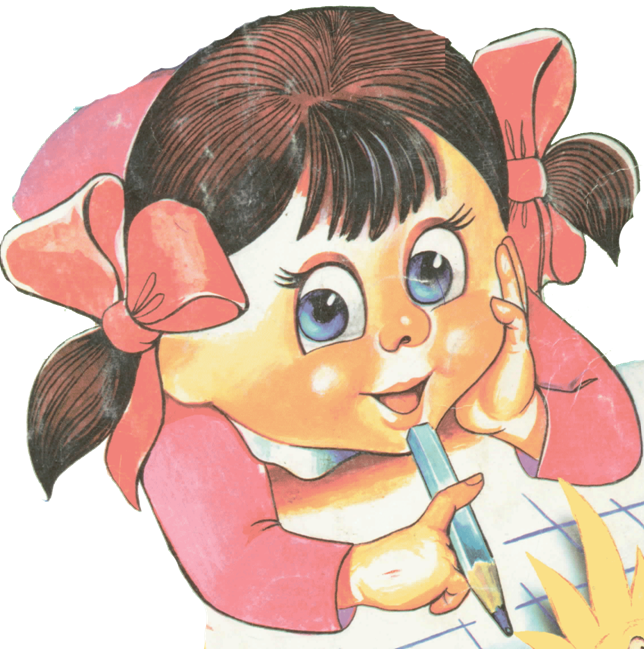 Молодец!
Получи букву
С
12
10
Вычислите площадь данной фигуры
Диагонали ромба равны 12 и 10.
Ты не прав.
Подумай ещё!
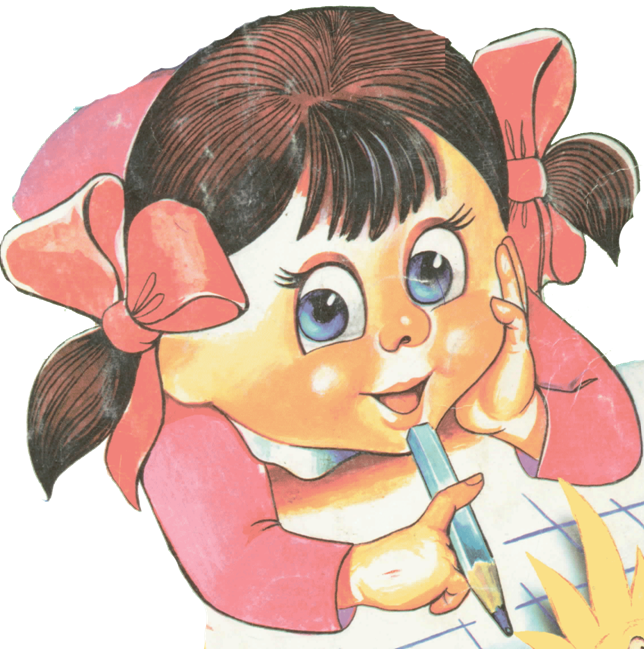 Молодец!
Получи букву
е
12
6
300
16
Вычислите площадь данной фигуры
В равнобедренной трапеции боковая сторона равна 6, один из углов 300, основания трапеции равны 16 и 12.
Ты не прав.
Подумай ещё!
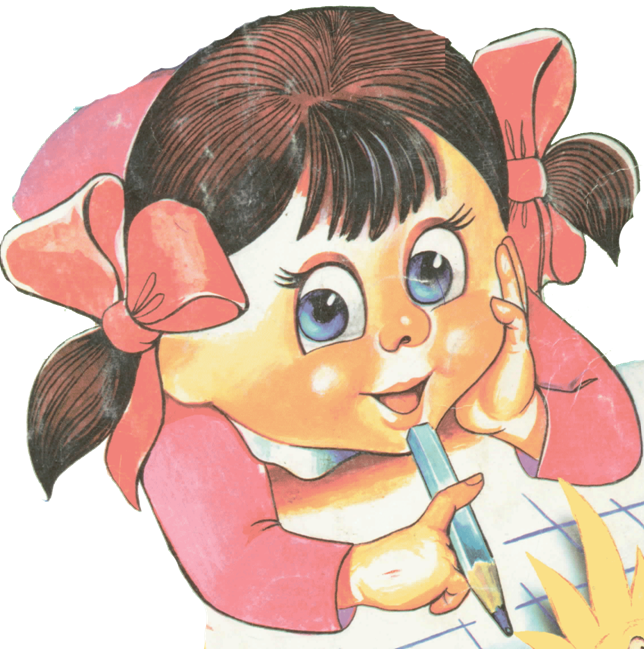 Молодец!
Получи букву
м
Молодец, теперь собери все свои буквы.
с
о
а
и
б
п
с
в
с
е
м